Melomkrigstiden
1918 - 1940
Etisk realisme: Arnulf Øverland
Sosiale problemer, indre strid
Uro 1919, 
Ishavsimperialisme
Økonomisk krise 1929 – 1936 
Regjeringene skiftet veldig ofte
Johan Nygaardsvolds regjerning fra 1935
Politisk radikalisme
MOT DAG – časopis
Motdagisme (hnutí)
Helge KROG (dramatik)
Sigurd HOEL (romanopisec) 
En dag i oktober
Møte ved milepelen
Gyldendals Gule serie
Psychologický realismus
Ronald FANGEN

Časopis Samtiden
Kirke og kultur

Souboj (Duell)
Anděl světla (Lysets engel)
1940 - 1945
Vězení na Grini
Emigrace, nejčastěji ve Švédsku
Po nacifikaci nakladatelství a časopisů:
Stávka spisovatelů
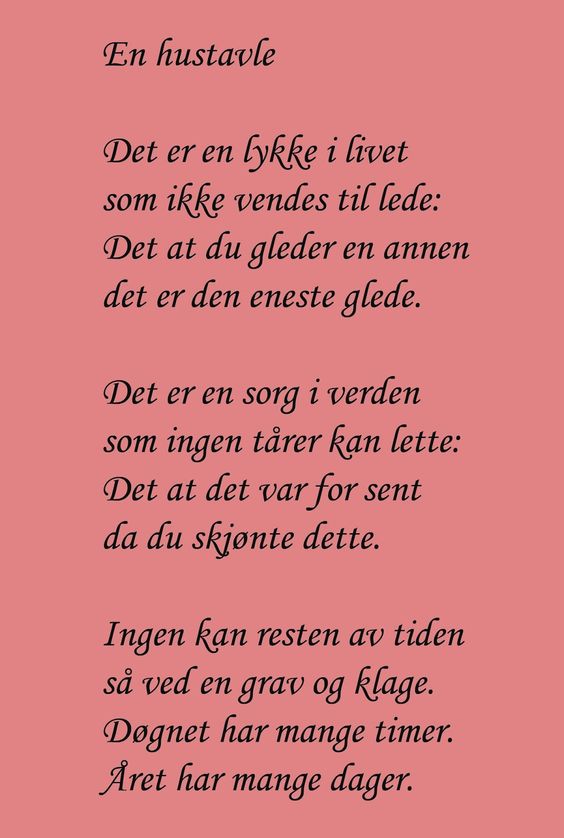 Du må ikke sove 1937
https://www.youtube.com/watch?v=s53R-8IySyI